A Bionic Bard Production
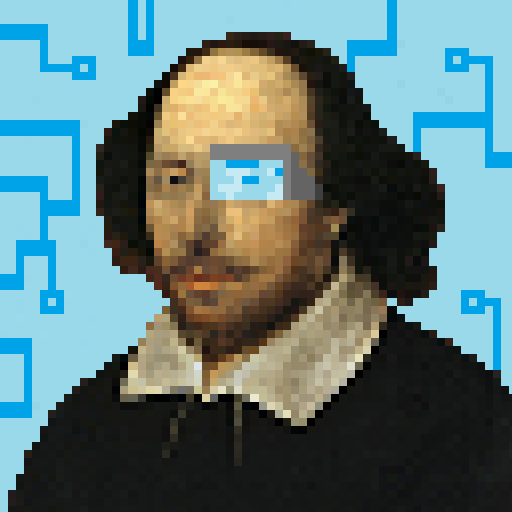 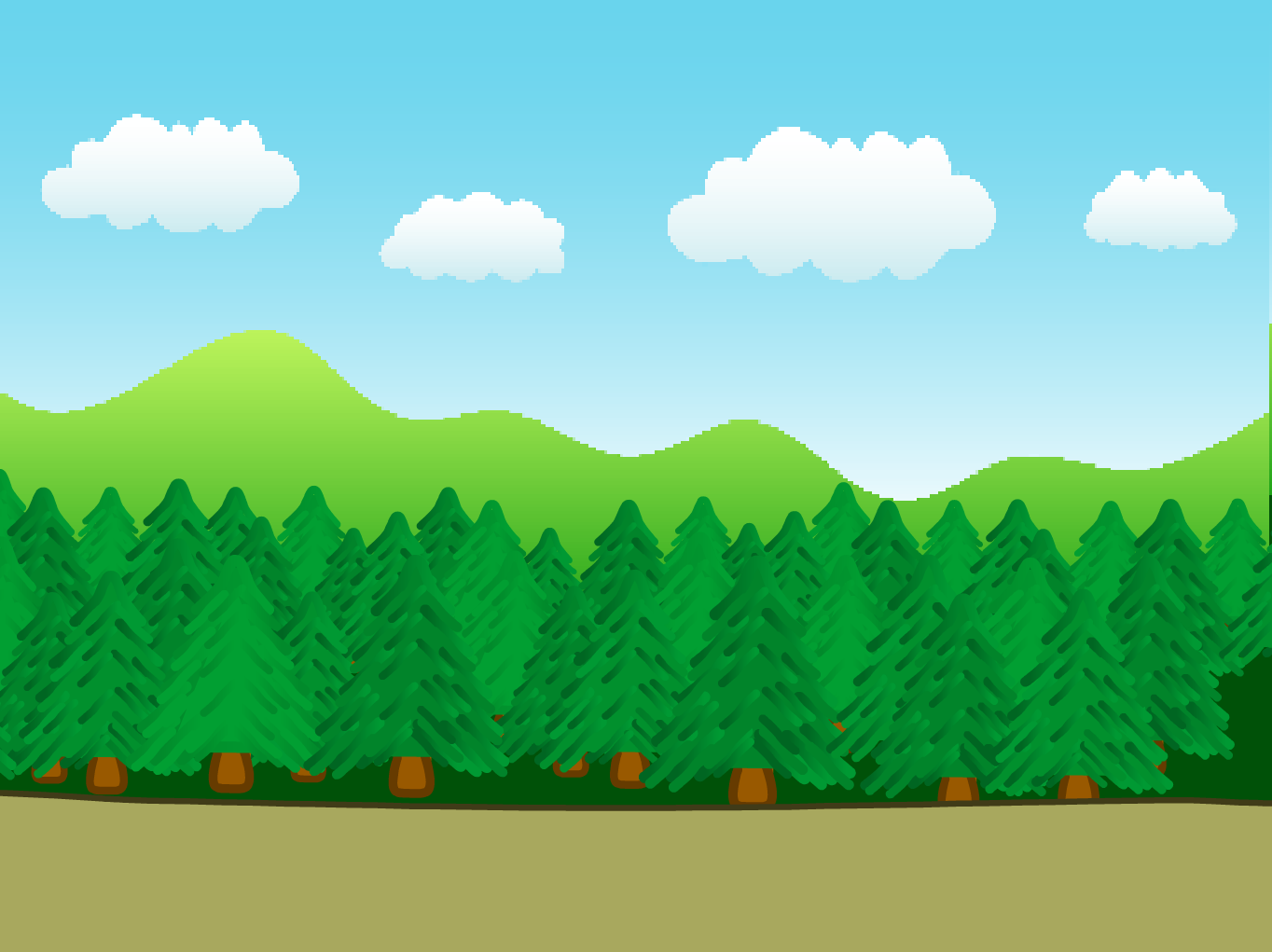 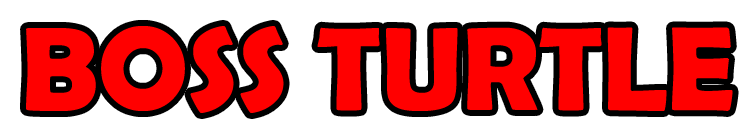 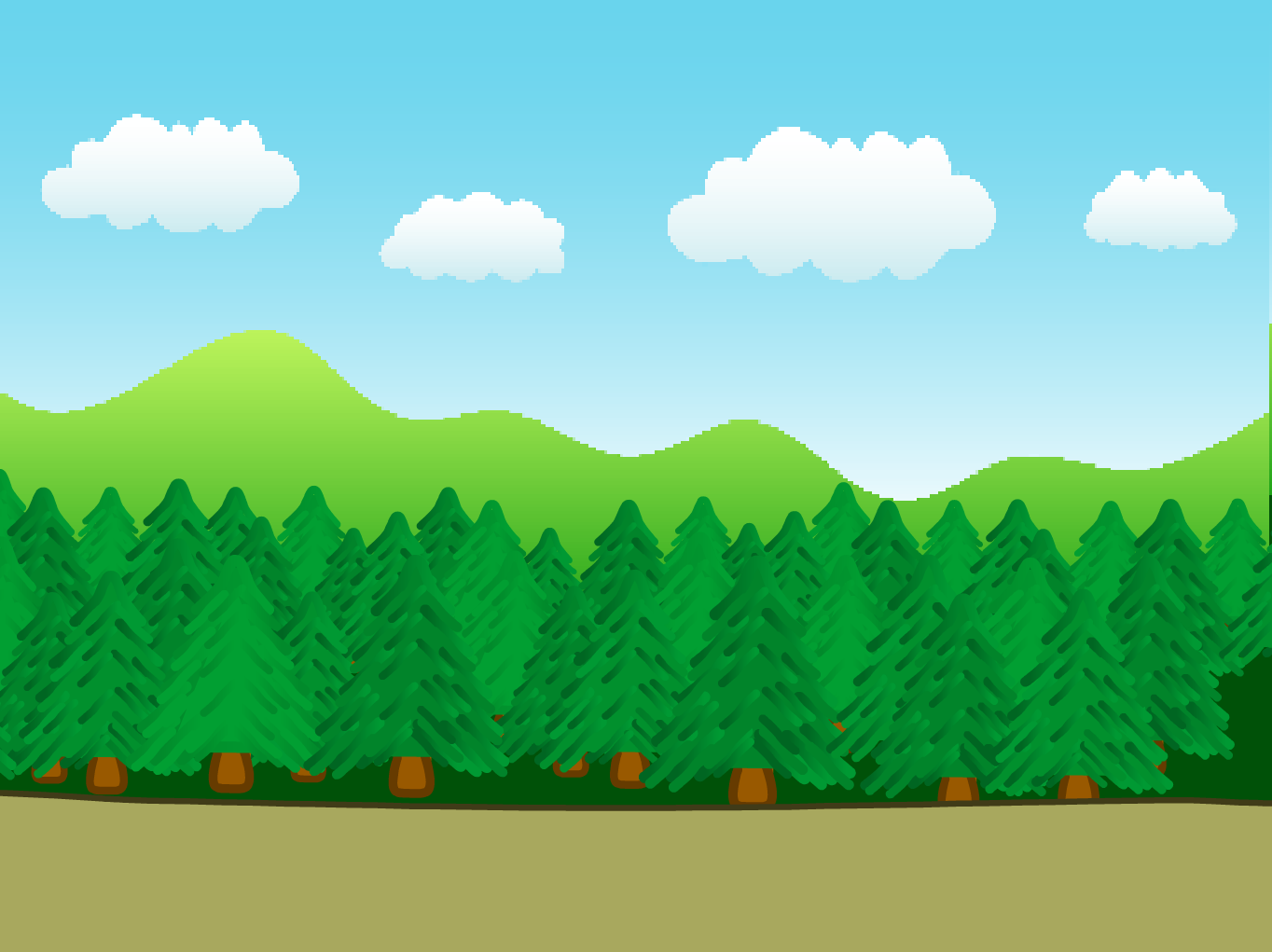 You are a Turtle
You alone protect the balance between  Good and Evil
 You have beloved Turtle Eggs to protect
 You are a cute li’l dude
 You beat the Bunny in a race, earning the eternal wrath of Bunnies worldwide
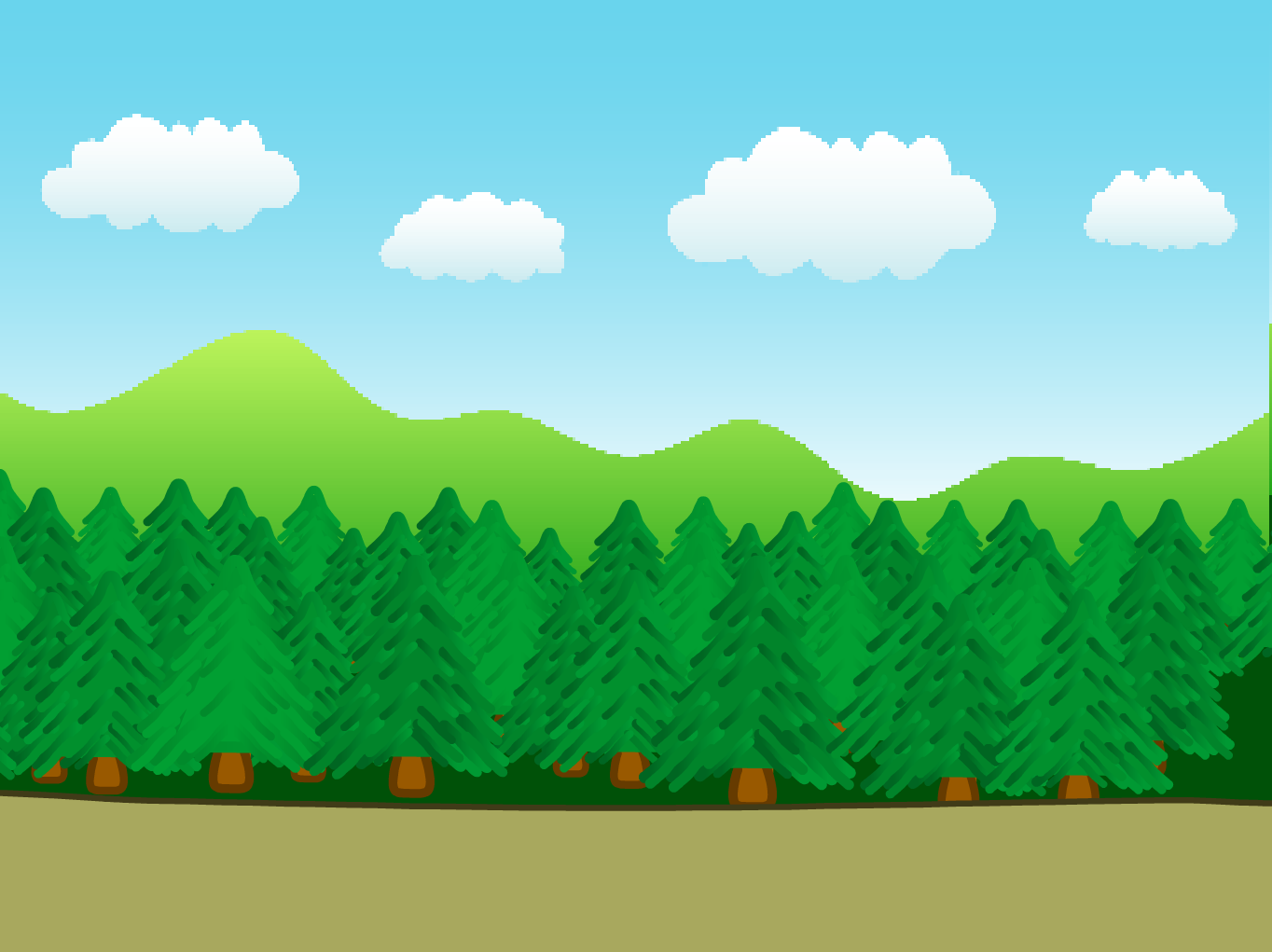 Thwart the Evil Bunnies
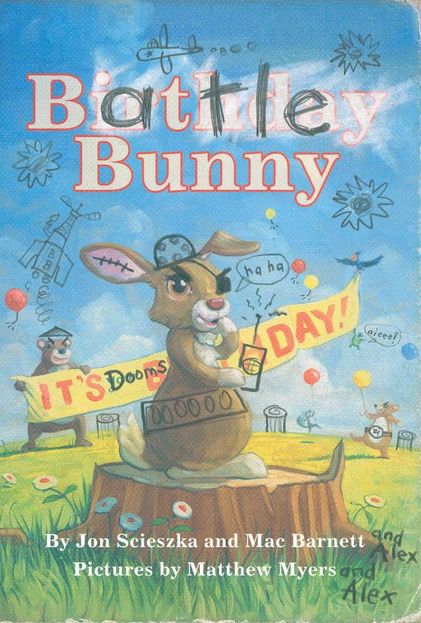 Bunnies are hostile
 They are jealous due to their defeat at the  hands of you, the Turtle
 They are after your precious Turtle Eggs
 They can be defeated by distributing Easter 
  Eggs to them, which will diminish their hatred
 Different kinds of Bunnies
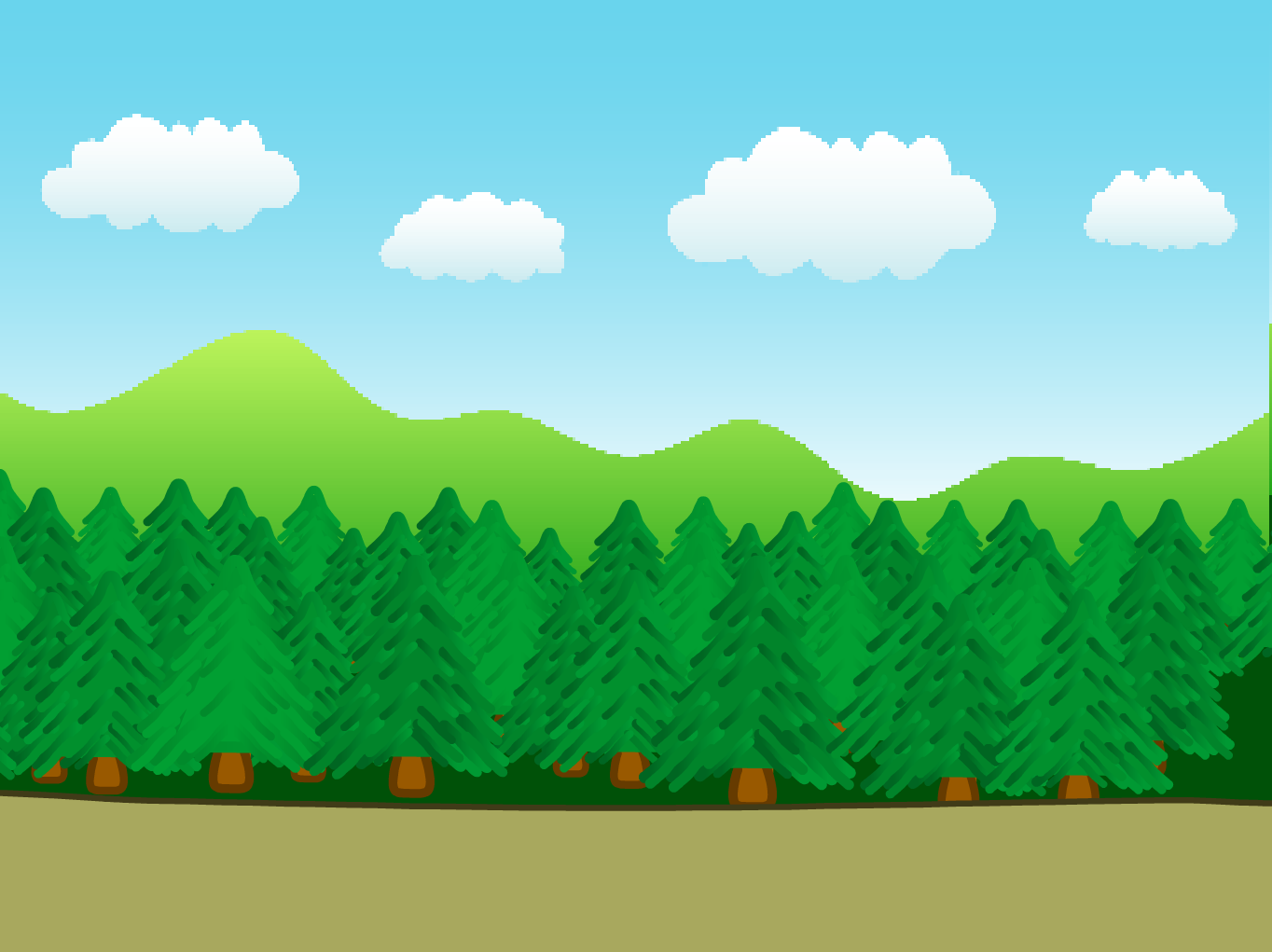 Inspiration
Gameplay inspired by   flash game Zombocalypse
 Finite side-scroller, where you defend
  against waves of Zombies
 Taking a less violent approach with
  Boss Turtle
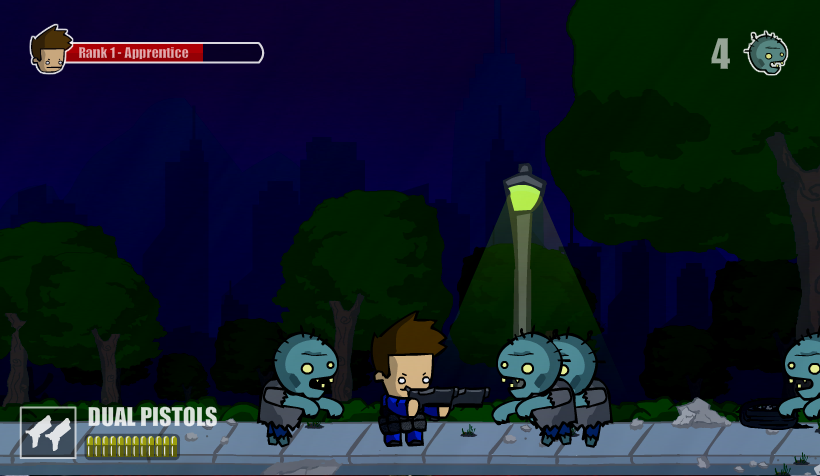 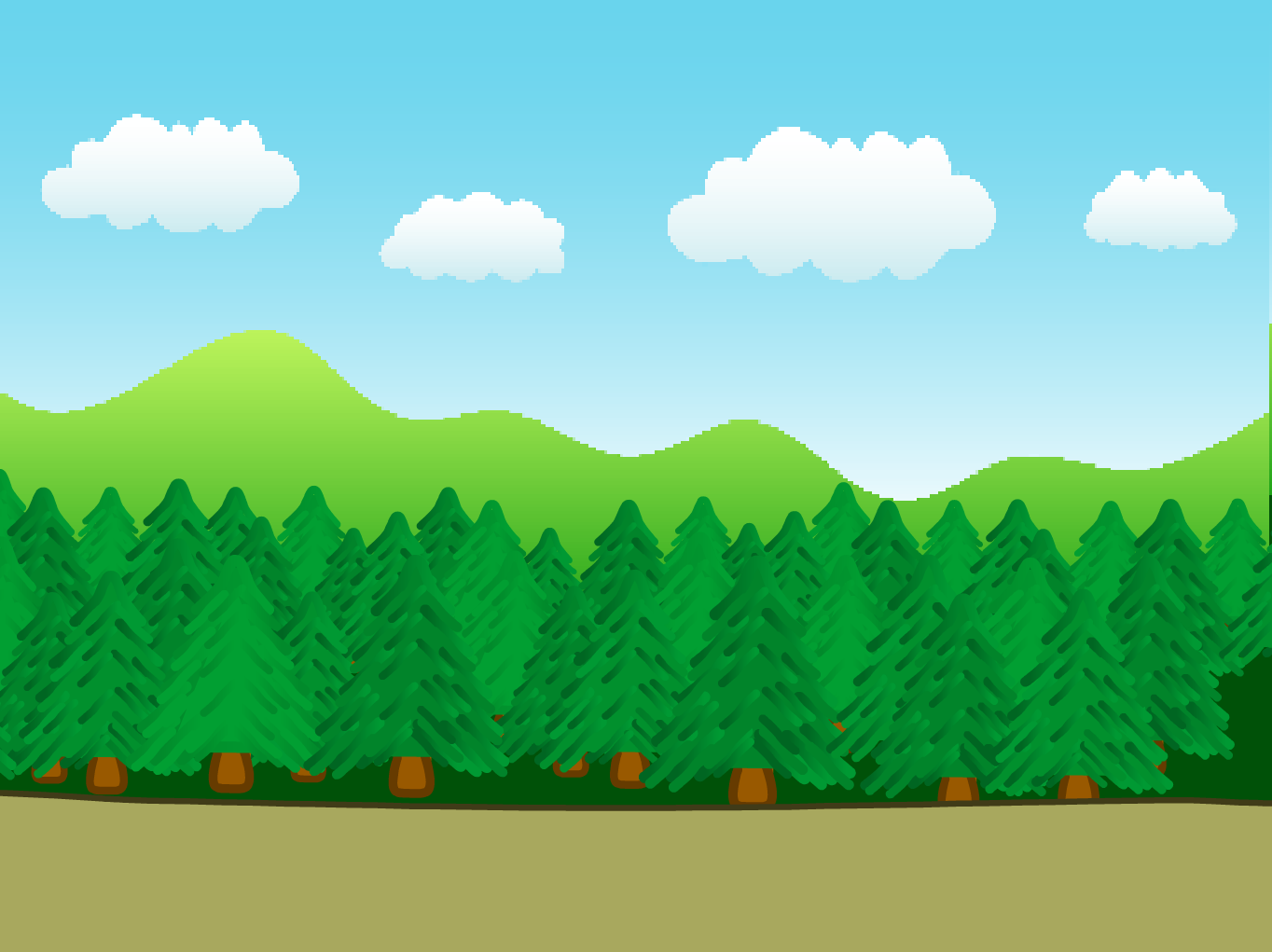 Why Play This Game?
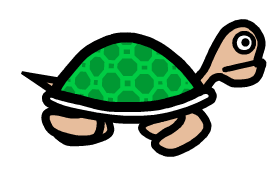 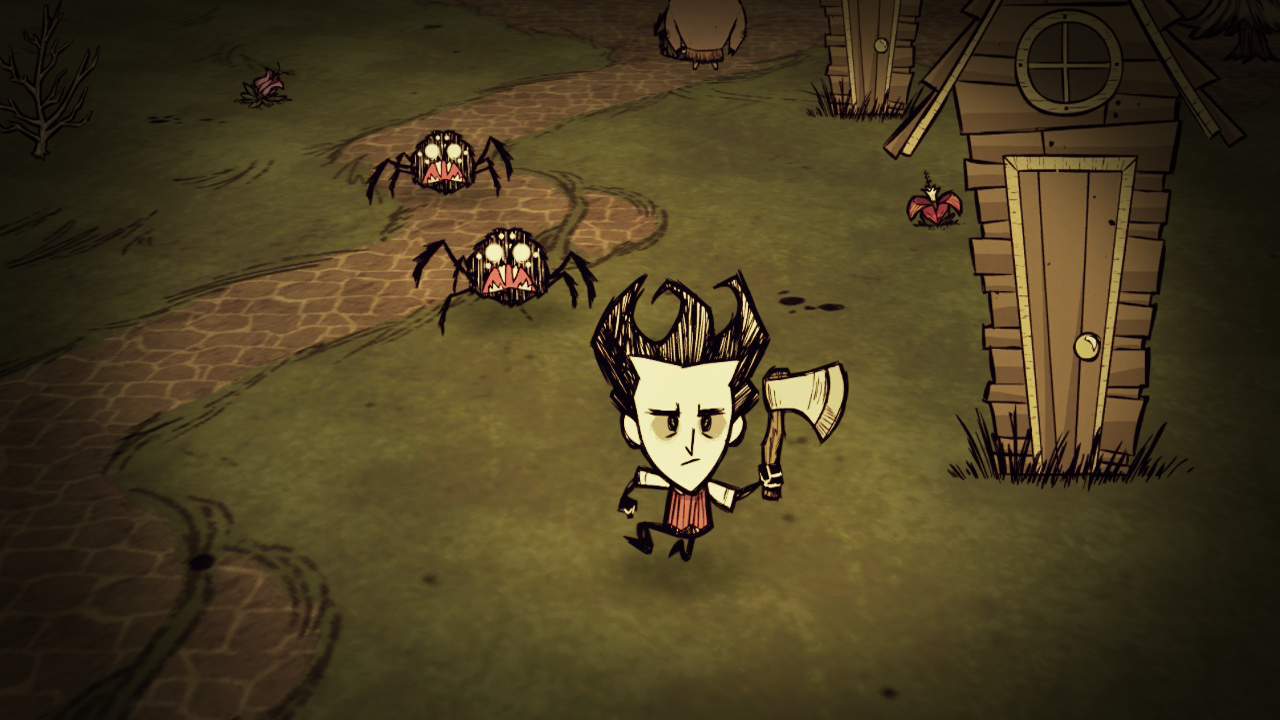 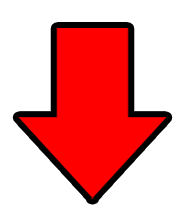 Who wouldn’t want to play as this guy?
 Animation-rich environment, for lively creatures/world
Aiming for lively, animation rich environment, as inspired by Don’t Starve
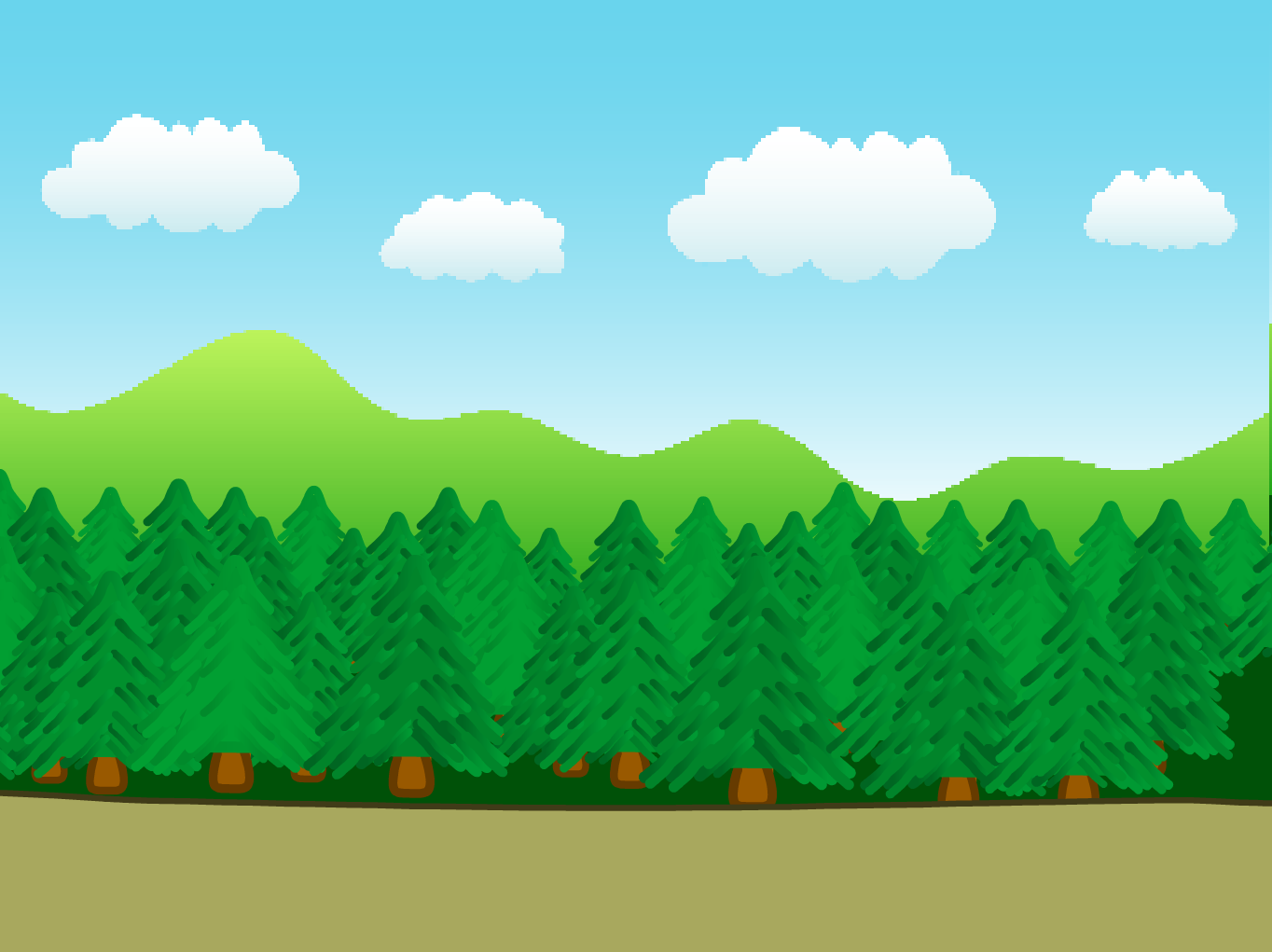 Art Style
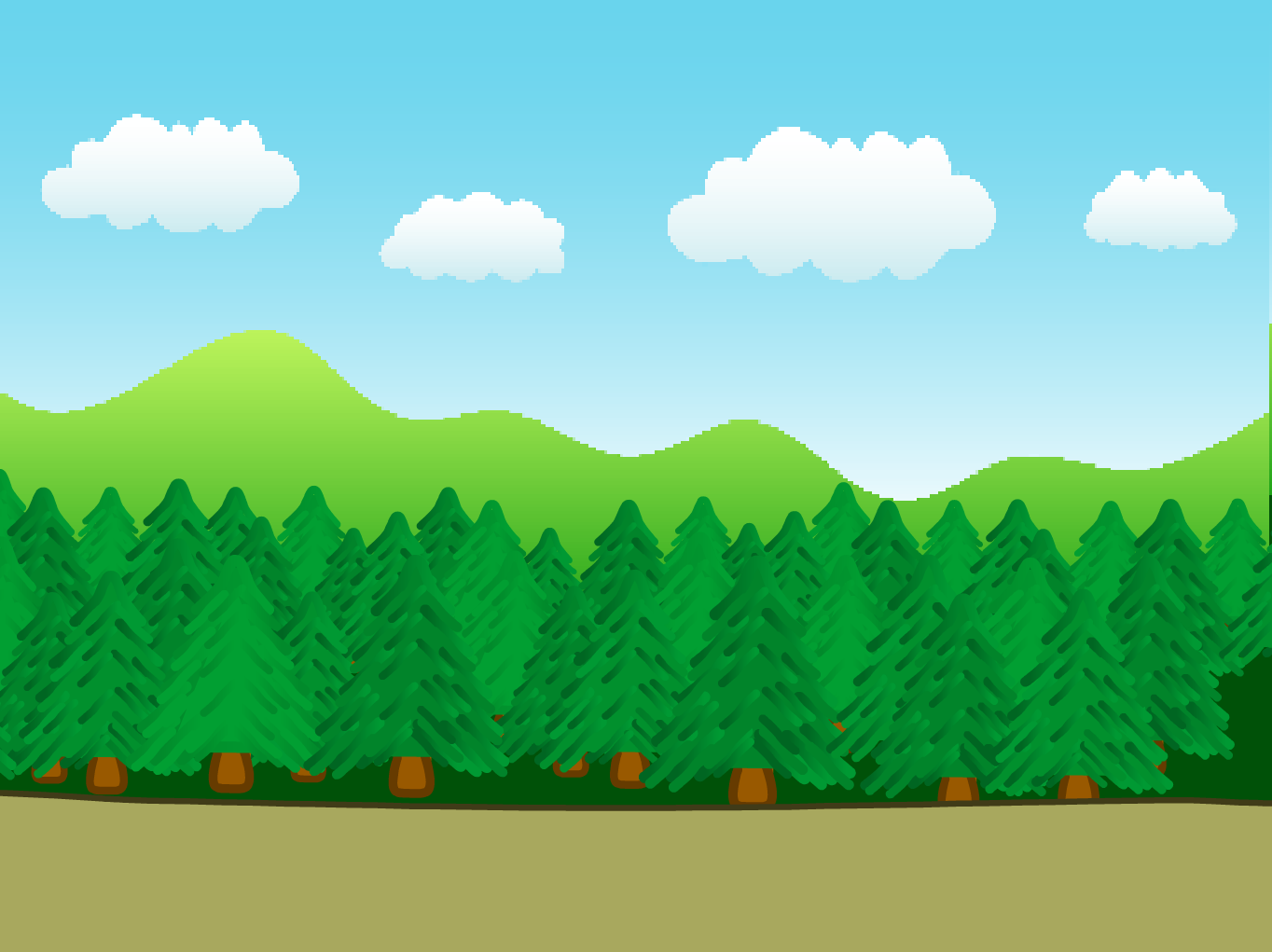 Prototype image to right
 Bold lines and bright colors
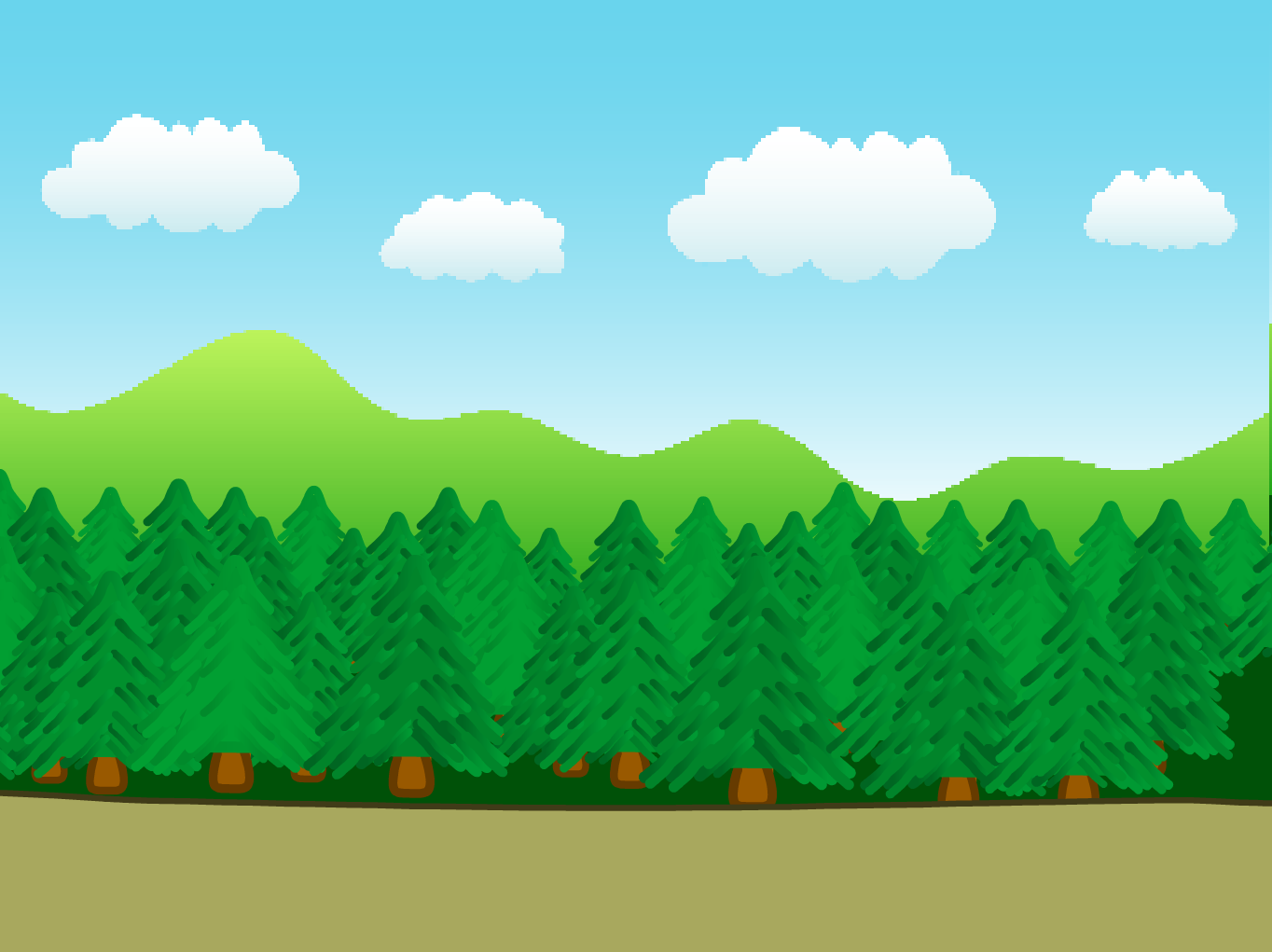 Rules (part 1 of 2)
Purpose: You must safely protect the 5 Turtle Eggs at the center of the map from waves of Bunnies approaching from the left and right
 Win condition: Survive the wave of Bunnies
 Lose condition: All of your eggs are stolen, or your HP runs out
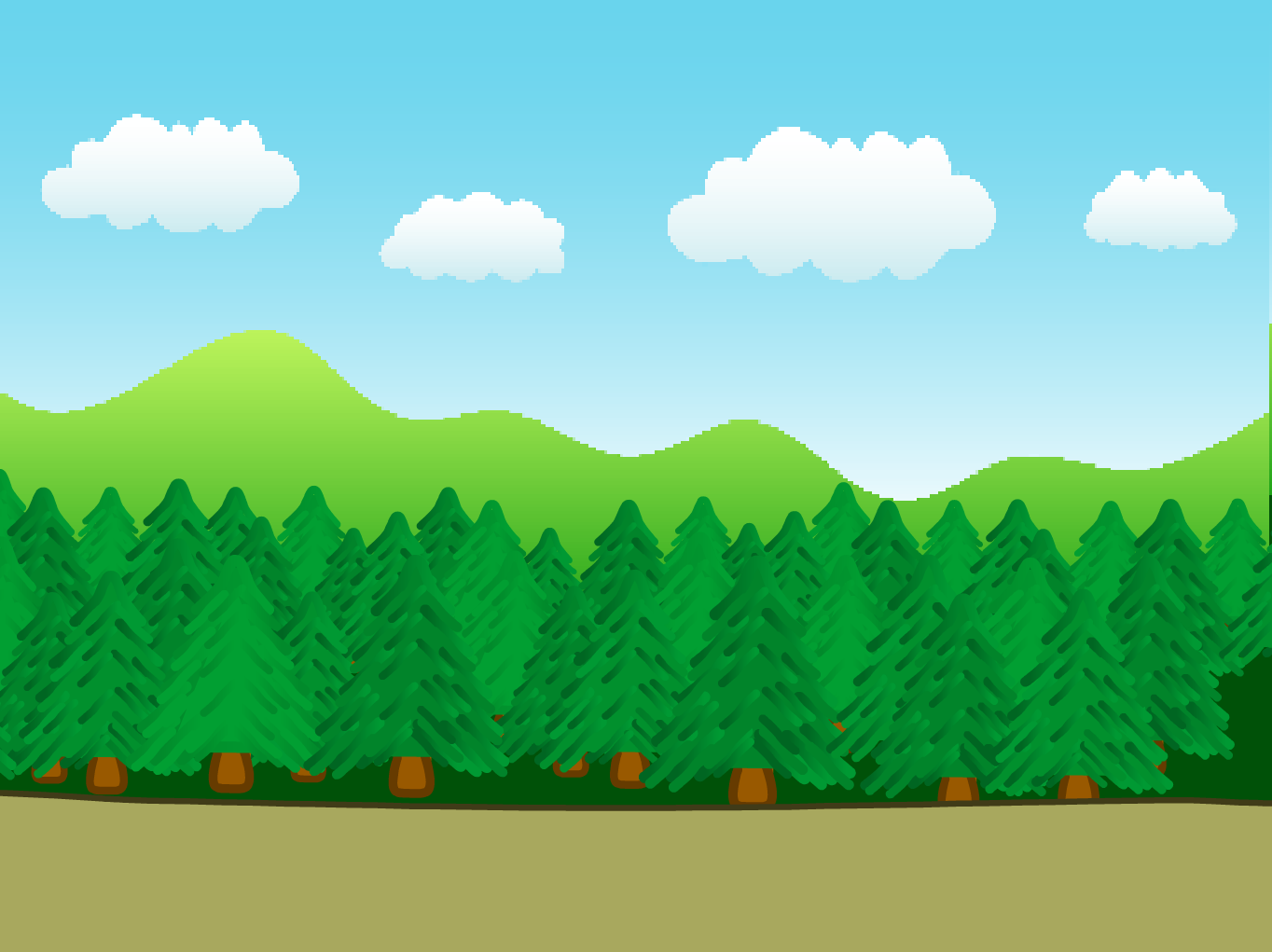 Rules (part 2 of 2)
Different types of Bunnies can stun you for 1-2 seconds or make you lose HP
 Losing too much HP makes you exhausted
 To defend against Bunnies, you must push them off the map, or appease them by giving them Easter Eggs
 You are able to shield yourself momentarily by hiding inside your shell
 Achievements and upgrades earned by appeasing Bunnies
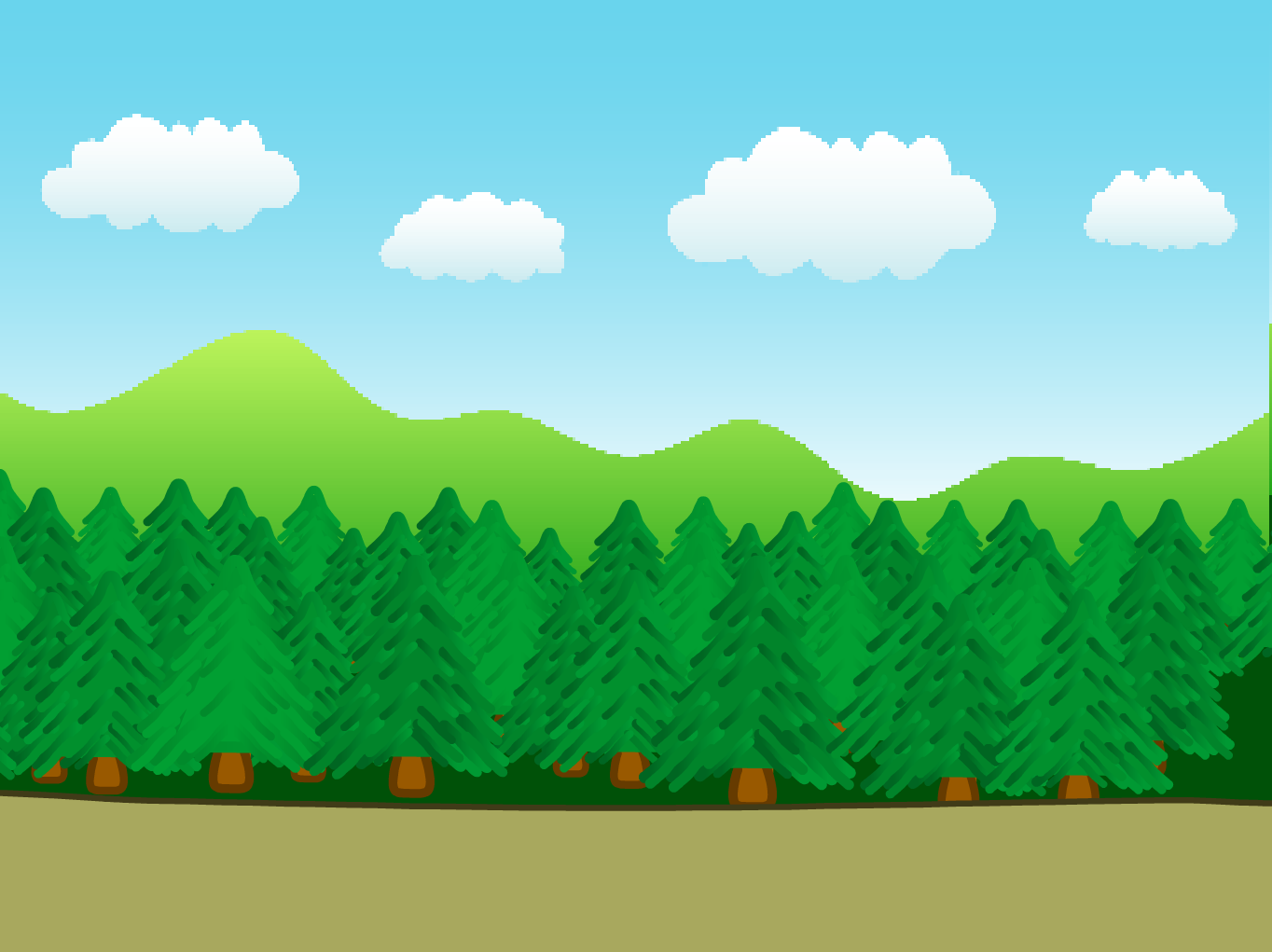 Challenges
Balancing item upgrades. Not too OP, not too meh – just about right
 Making sure the hitboxes are right since this is a fast-paced game
 Making sure turtle can/can’t be hit when in attack/defense mode, respectively
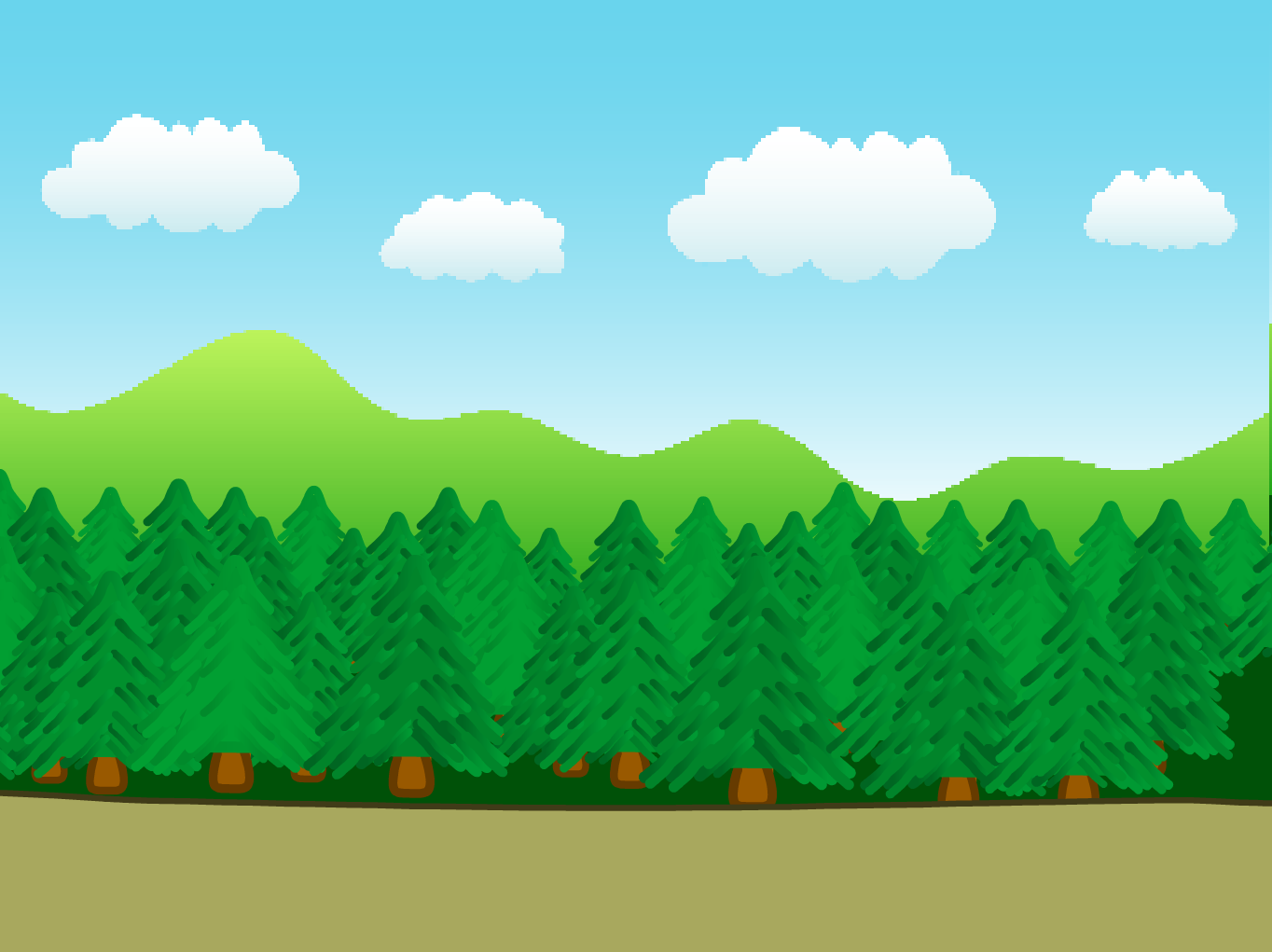 The First Step… Initial Prototypes
Finite side-scrolling map mechanics
 Basic Turtle movement (left, right, give egg)
 Basic Bunnies implementation (approach and steal egg)
 Simple enemy wave mechanics
 Launching eggs
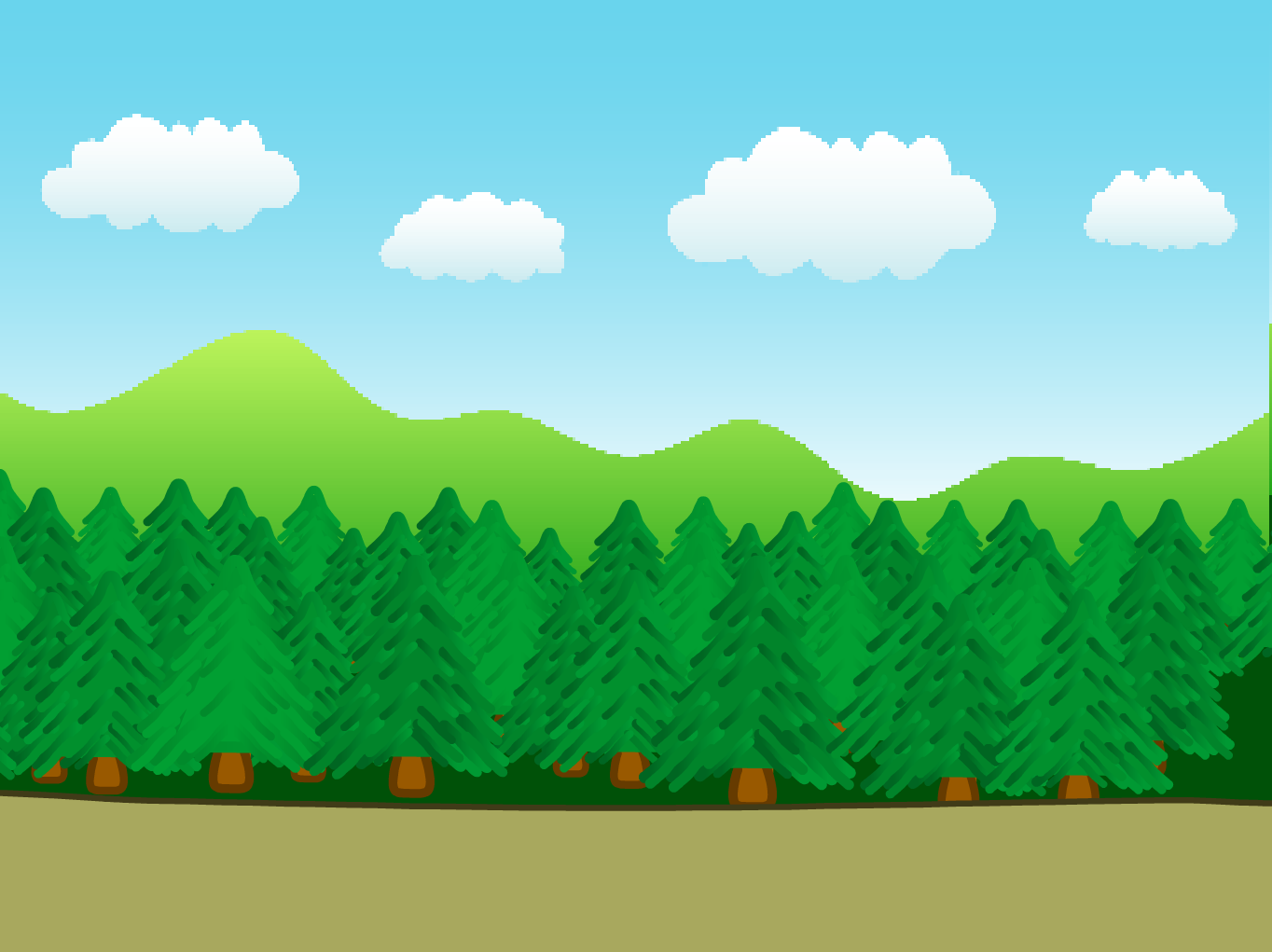 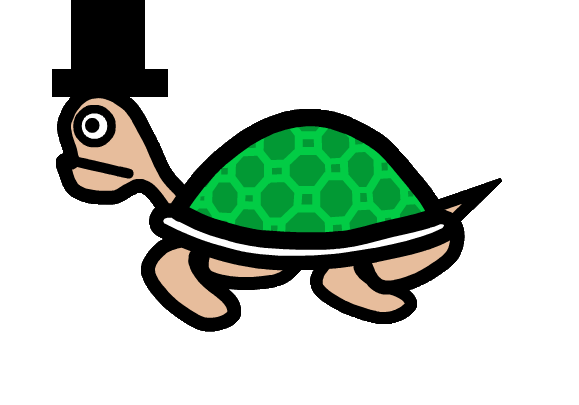 Thanks for your time!